Právní informační systémy
Elektronické právní zdroje I.
http://aplikace.mvcr.cz/sbirka-zakonu/
http://www.zakonyprolidi.cz/
http://portal.justice.cz/Justice2/Uvod/Uvod.aspx
http://www.judikaty.info/cz/
http://www.vlada.cz/
Elektronické právní zdroje II.
https://www.law.muni.cz/content/cs/pro-verejnost/publikace-a-casopisy/
http://www.pravniprostor.cz/
http://www.epravo.cz/
Elektronické právní zdroje III.
http://europa.eu/index_cs.htm
http://eur-lex.europa.eu/homepage.html
http://eur-lex.europa.eu/n-lex/index_en
http://curia.europa.eu/
Právní software
v ČR nejpoužívanější programy
ASPI
Codexis
Beck-online
ASPI
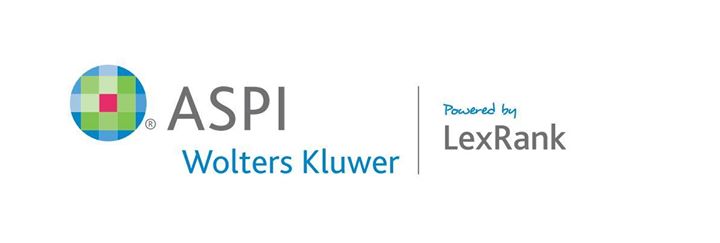 automatizovaný systém právních informací
https://www.wolterskluwer.cz/cz/aspi/o-aspi/o-aspi.c-24.html
seznámení s vyhledáváním právních informací a základními nástroji programu
https://www.noveaspi.cz/
CODEXIS
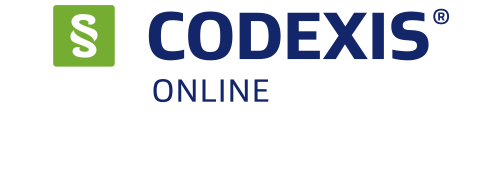 komplexní právní informační systém
https://www.atlasconsulting.cz/software/codexis/
seznámení s vyhledáváním právních informací a základními nástroji programu
Beck-online
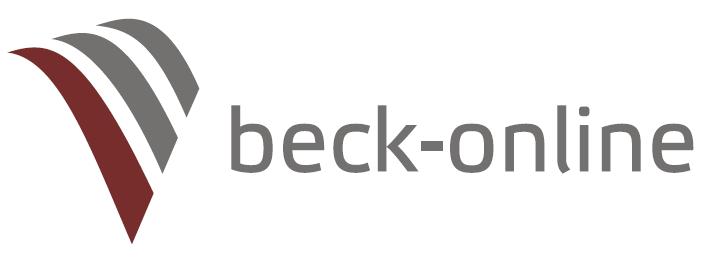 právní informační systém
https://www.beck-online.cz/
seznámení s vyhledáváním právních informací a základními nástroji programu